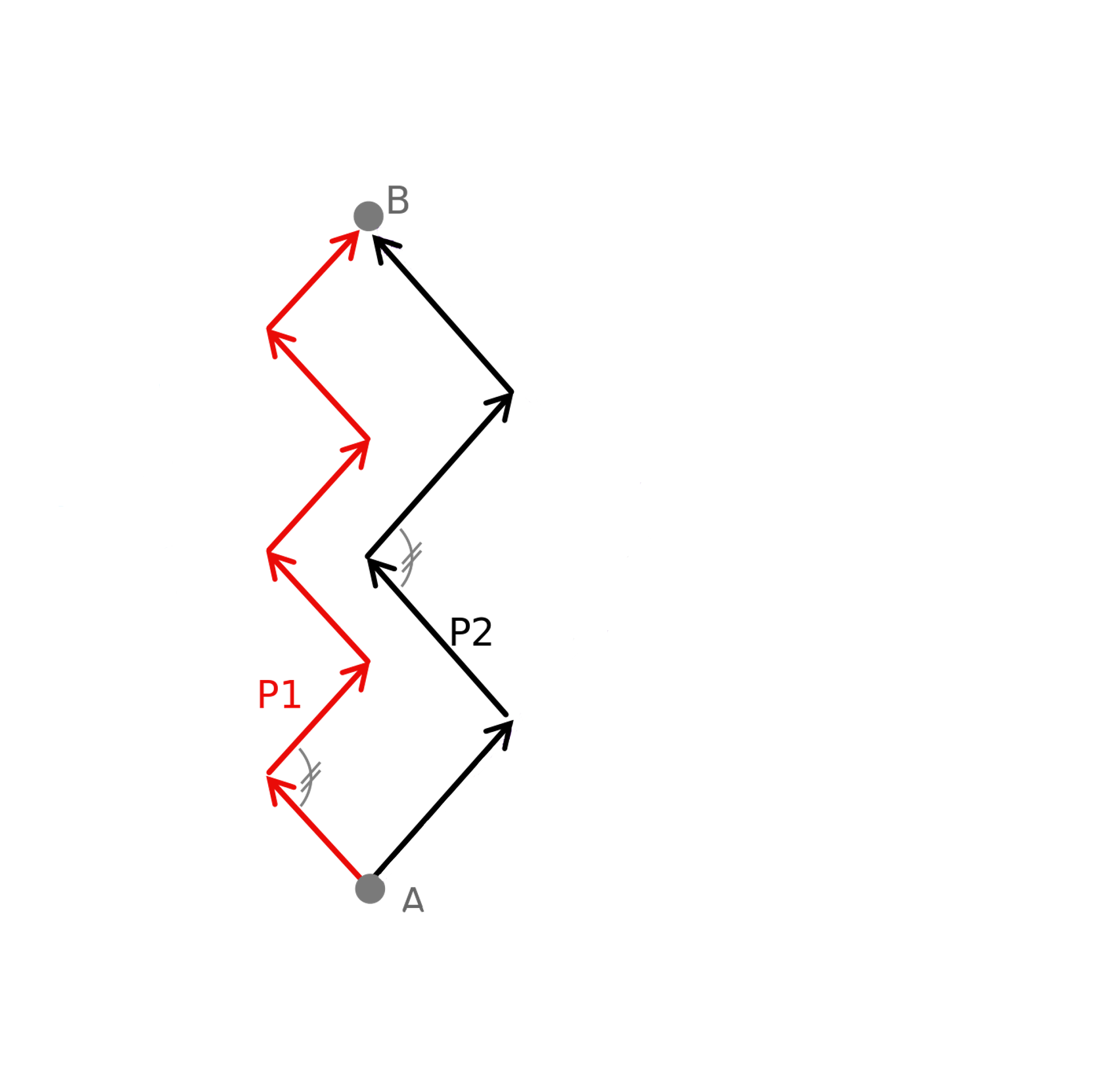 TrueWind Direction
Vmg
Vmg
P3
Sailing to windward from A to B
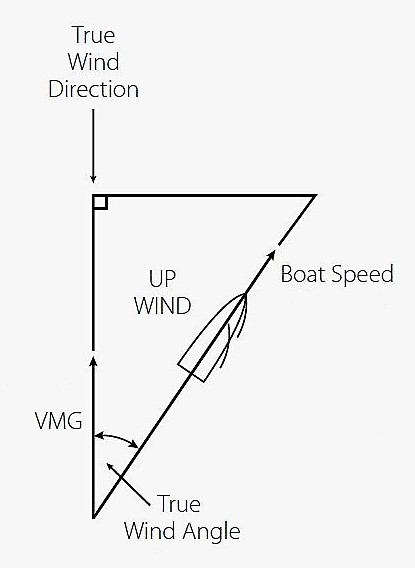 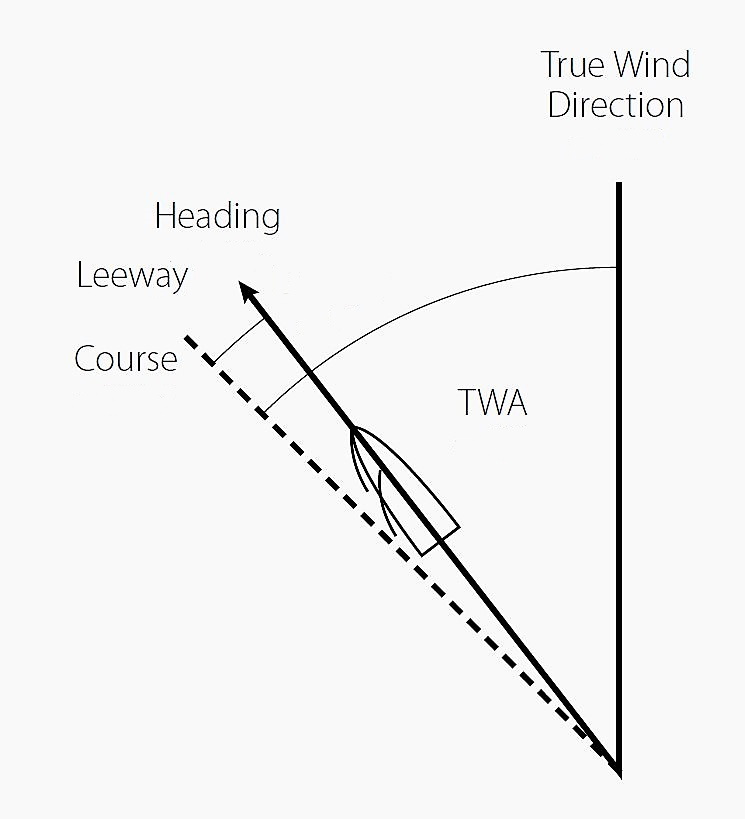 TrueWind Direction
TrueWind Direction